Risk Assessment for Integrated Cyber and Physical Attacks on Critical Infrastructure
Fred S. Roberts
CCICADA Center, Rutgers University
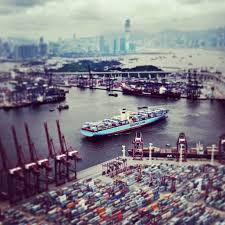 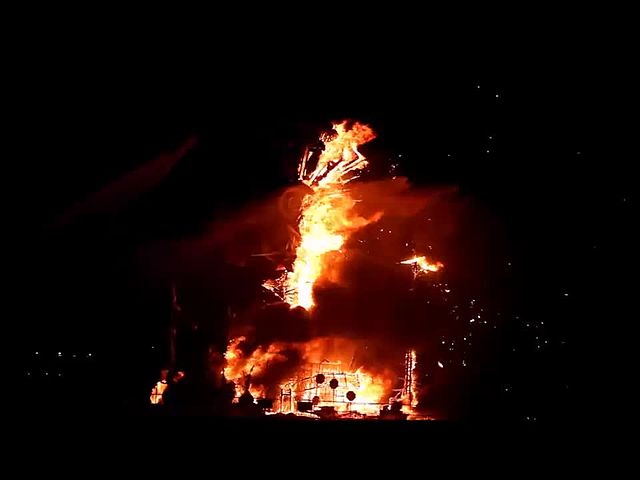 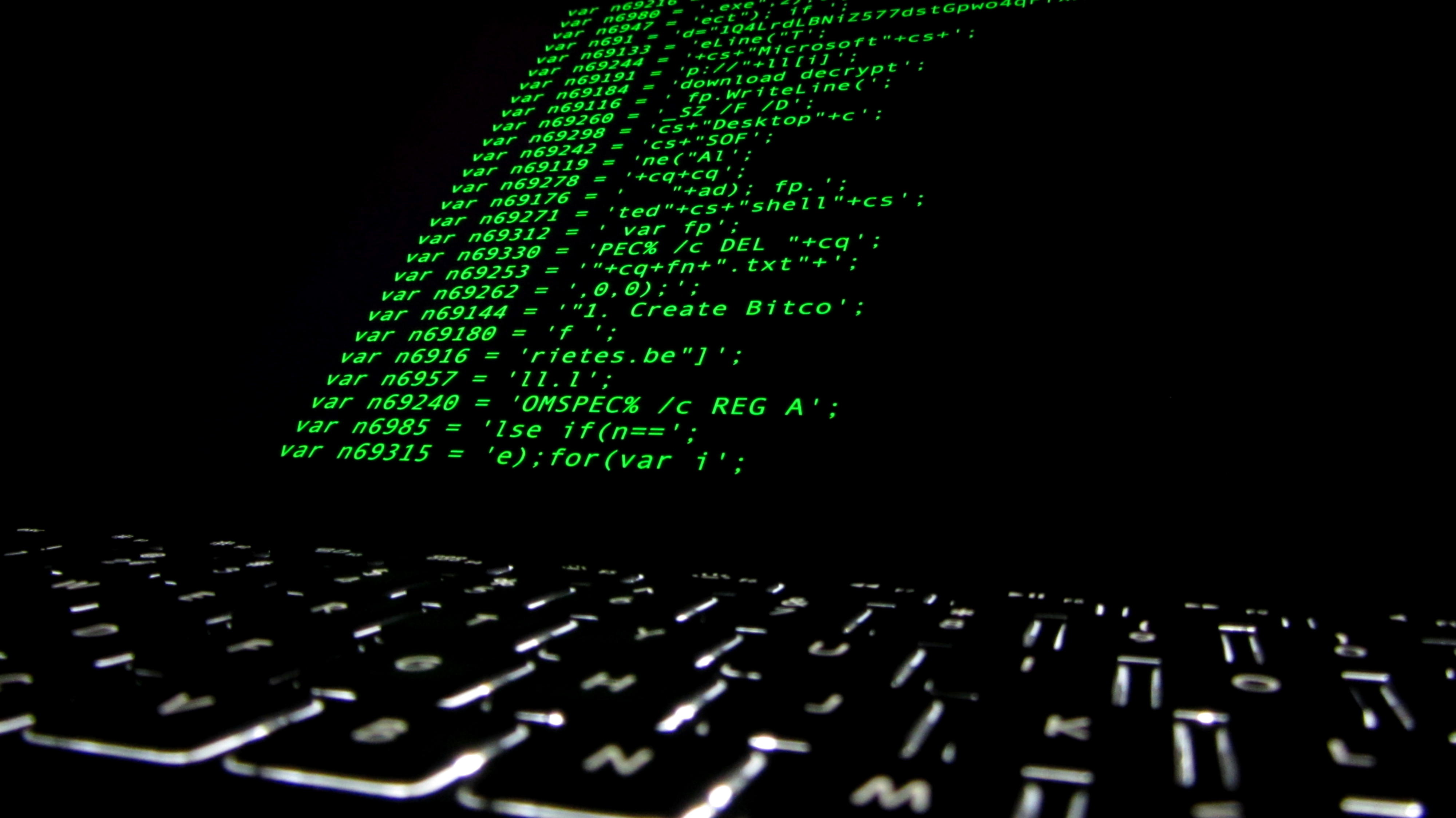 Source for all images: wikimedia commons
1
Baltimore, March 26, 2024
Container ship crashes into Baltimore’s Francis Scott Key Bridge
Bridge collapses
Moments before crash, the vessel lost power
Was it due to a cyber attack?
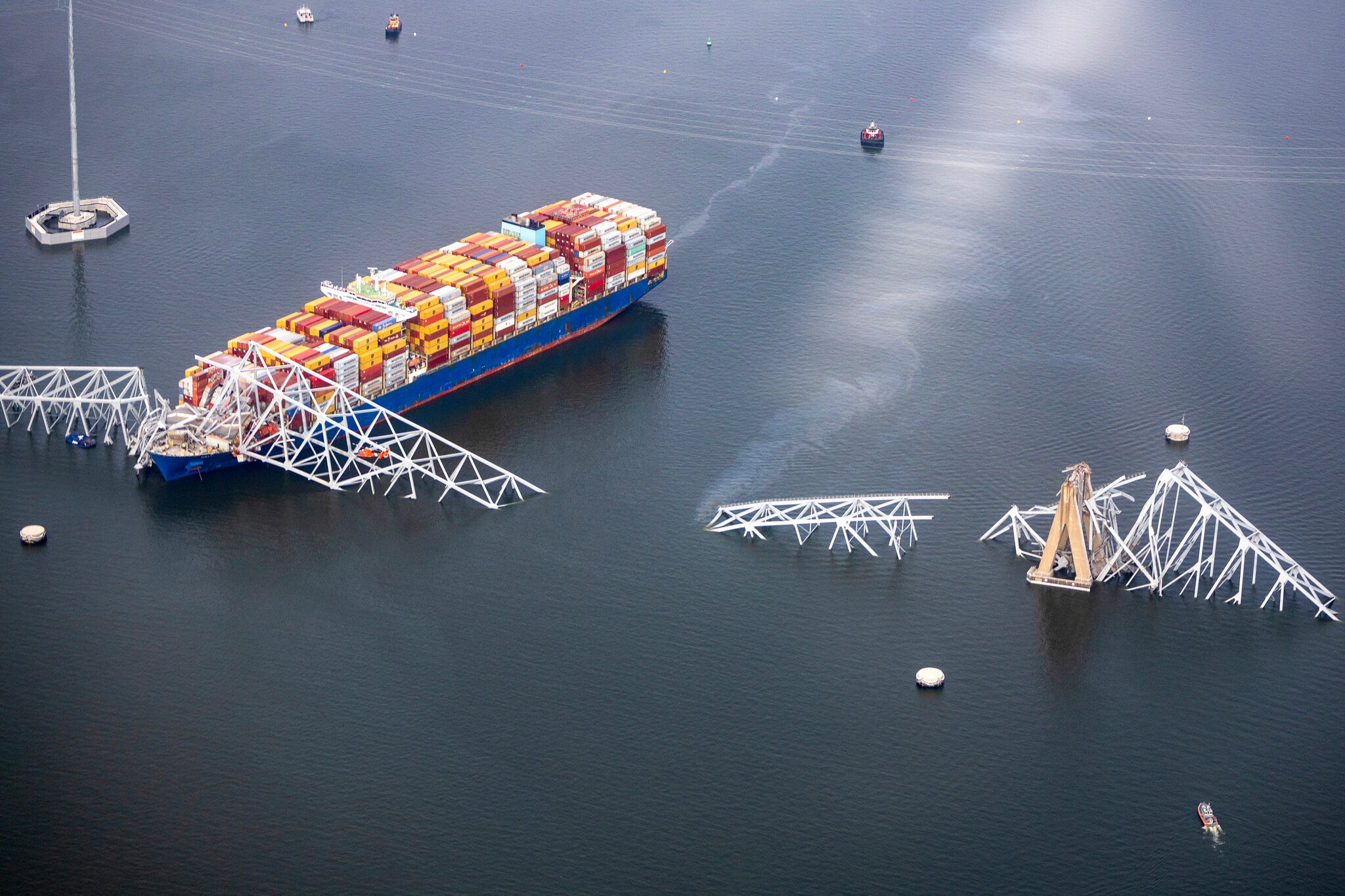 2
Integrated Cyber and Physical Attacks
A great deal of discussion about physical security in the maritime transportation system (MTS). 
Leads to standards, regulations, etc.
Increasing interest in cyber security in the MTS.
Leading to discussion of best practices.
But more sophisticated attacks will be multi-modal. 
Could lead to more harm.
Simple example: hacking into security cameras at a port increases vulnerability to a physical intrusion. 
Special case: cyber attack as precursor to physical attack, or vice versa. 
Precursor attack is not the end in itself; intended to increase impact of following attack.
3
Integrated Cyber and Physical Attacks
Similar integrated cyber and physical attacks relevant to all kinds of infrastructure.
The cyber could precede the physical or vice versa.
Will give examples from:
MTS
Sports stadiums
Railroads
Power systems
There is a literature on risk assessment for cyber attacks and for physical attacks; virtually nothing on integrated attacks.
Will describe the beginnings of a risk                                     assessment approach.
4
Marine Transportation System
5
A Simple Example: Fake News
Fake news could be spread via social media.
Something is happening at Pier F in the port.
Draws first responders to Pier F.
“Everyone runs to the soccer ball”
Actual intent is to attack Pier L, which now may have less protection. 
Another version: hack into a company’s or agency’s email system and generate an official-looking report about Pier F.
John Smith
@johnsmith
There is a shooter at Pier F
2:23 PM  6 Dec 2017
Tina Jones
@tinajones
People shot at Pier F
2:22 PM  6 Dec 2017
6
A Simple Example: Fake News
Another version: Spread news that a celebrity is at Pier F; draw a crowd; then attack the crowd.
“Justin Bieber is at Pier F”
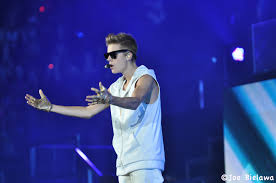 Source: wikimedia commons
7
More Sophisticated Attacks on a Port
Cyber attack on operating systems in the port making a following physical attack more likely to succeed: 
Shut the gates so people are trapped inside and first responders are trapped outside.
Turn off the lights – make it easier for physical attackers.
Turn off the alarms – make it easier for physical attackers to avoid detection.
Disable the cameras – make it easier to avoid detection.
Interrupt the power supply.
Disable cyber-enabled traffic lights to create traffic jams - emergency vehicles unable to respond to a physical attack.
Hack into emergency communication system and tell first responders to go to a different place.
Spoof TWIC cards or other access control systems
    to let the “bad guys’ in.
8
Monitoring Vessels from Elsewhere
There is increasing interest in being able to monitor the behavior of shipboard systems from elsewhere, e.g., company HQ.
Now, engine manufacturers can monitor their engines for reliability, but also to make sure they are not being abused - which would void a warranty. 
They might be watching sensors that give advance notice that something isn’t working right.
E.g., you might detect vibrations before a bearing goes bad.
Bottom line: many outsiders have access to vessel systems.
A bad actor could hack into your system from outside, especially if your shipboard systems are 
    networked.
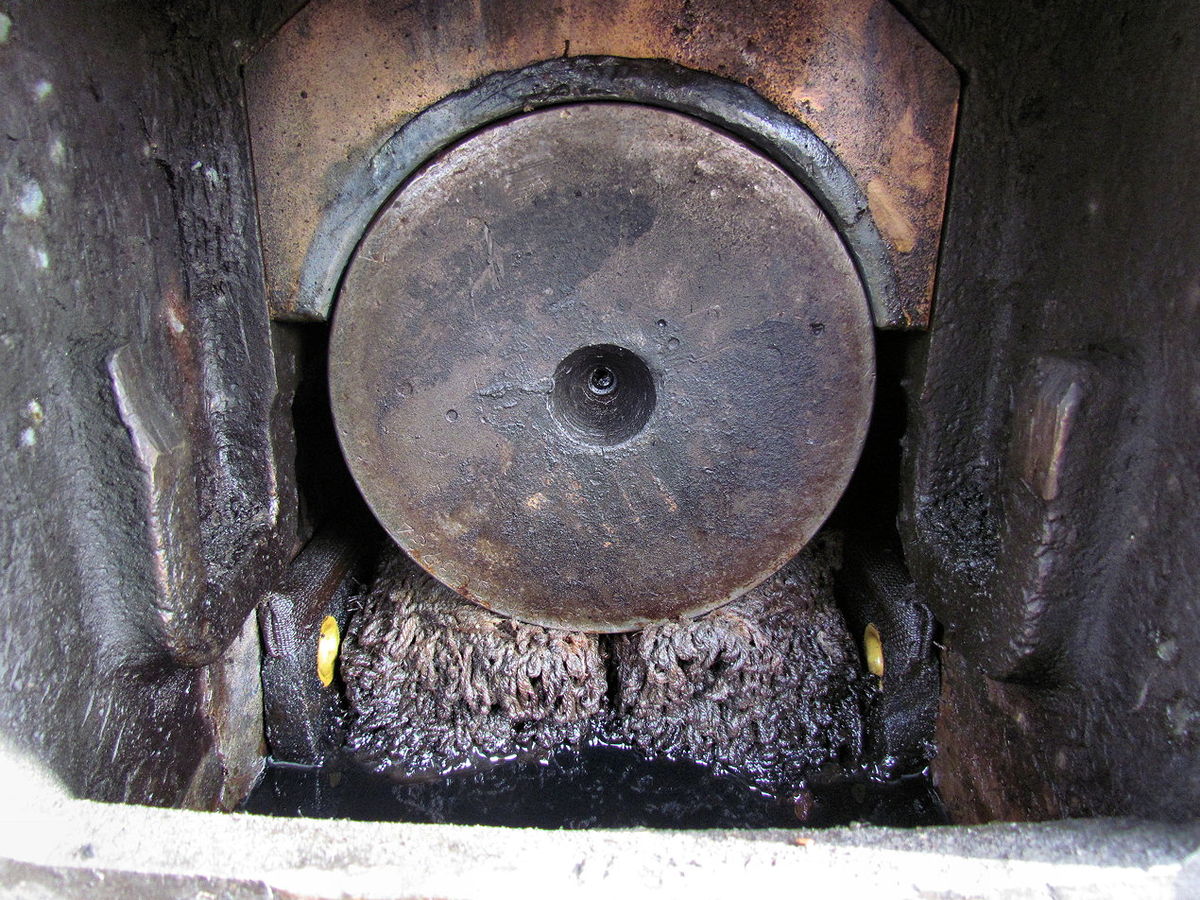 Credit: En.wikipedia.org
Corroded bearing
9
Monitoring Vessels from Elsewhere
Monitoring from elsewhere also leads to a different integrated attack scenario: Start with a physical attack on the remote monitoring facility that allows the adversary to take over the facility and send malicious code to your vessel.
What about autonomous vessels: Could you hack
     into HQ computer and direct vessel to go to 
     place it could be boarded by attackers?
Could a hacker attack a vessel control system through a HQ computer and disable a sensor designed to identify increasing temperature, pressure, or hazardous gas? Leading to an explosion.
10
Autonomous Vessels
Autonomous vessels are coming, soon.
Such vessels:
Will be programmed to decide where to go. 
Will be tracked and monitored using diagnostics from HQ.
Will put out a problem message if unable to solve a problem, resulting in HQ sending instructions on where to go for repair.
Do we trust the technological solutions so such vessels can go alone on the seas?
Could a hacker take over the HQ computer and instruct the vessel to go to a place where it could be boarded by attackers?
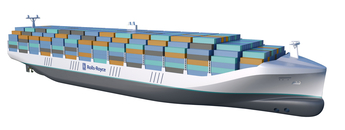 Rolls Royce Autonomous Ship Concept
Credit: Rolls Royce, iecetech.org
11
Debarking a Cruise Ship
In general, disembarking at cruise ship terminals is generally not thought to be very risky. 
Passengers are released in groups to avoid standing in line at customs.
There is good departing security.
Terminal operators think you are                                                                       ok once you leave the dock. 
But what if a hacker could manipulate an alarm system to get them all to debark at the same time and attack them outside the gates?
There is still an under-appreciation of debarking 
     vulnerabilities.
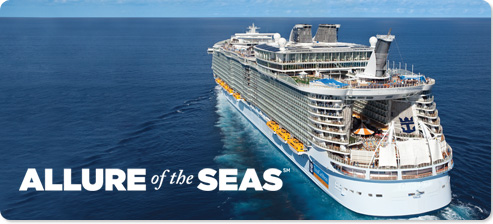 Credit: royalcaribbean.com/
12
Debarking a Cruise Ship
Could a hacker manipulate a port alarm system (e.g., fire alarm) to get passengers to debark at the same time?
That might depend upon whether the alarm system were online. 
Port fire alarm systems are not too sophisticated.
They are designed to operate over a network and push a signal out to a monitoring agency. 
It might be a challenging hack to get into this system.
Physically setting off the fire alarm might be more likely to succeed.
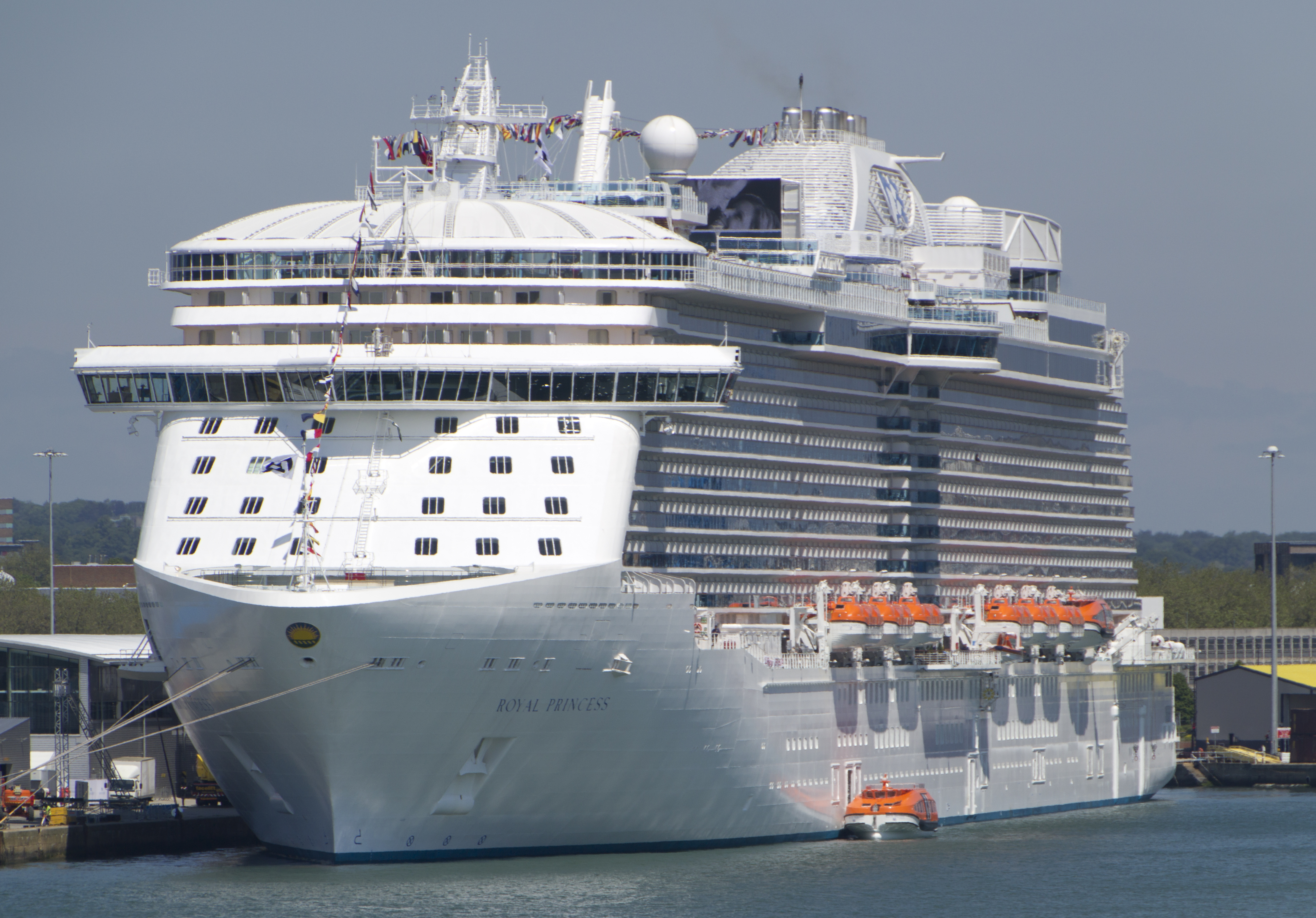 Credit: commons.wikimedia.org
13
Pirates and Cargo
Hacking into a cargo handling system is feasible.
Port of Antwerp is one of the world’s biggest.
2011-2013: Hackers infiltrated computers connected to the Port of Antwerp, located specific containers, made off with their smuggled drugs and deleted the records. 
Attackers obtained remote access to the terminal systems; released containers to their own truckers without knowledge of the port or the shipping line. 
Access to port systems was used to delete information as to the existence of the container 
    after the fact. 

Source: Reuters 4/23/14, CyberKeel
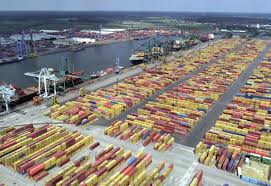 Credit: wikipedia.org
14
Pirates and Cargo
The hackers began by emailing malware to the port authorities and/or shipping companies.
After the infection was discovered and a firewall installed to prevent further infections, the criminals broke into the facility housing cargo-handling computers and fitted devices allowing wireless access to keystrokes and screen shots of computer screens.
The first part of this was a cyber attack preceding a physical attack (stealing cargo).
The second part was a physical attack (breaking in) preceding a cyber attack, which in turn preceded a physical attack (stealing cargo).








Source: Bell 2013, Mulrenan 2014, Woodland Group
15
Pirates and Cargo
Pirates have been reported to have hacked into a cargo management system and identified where on a vessel valuable cargo is located. 
This enabled them to make a very fast and efficient raid on a vessel, going right to the container of interest.
Is this feasible?
One SME we spoke to felt that it was feasible to hack into the cargo system and identify containers of interest and their location, but wondered how this would help the pirates since it is only the topmost containers they could access.
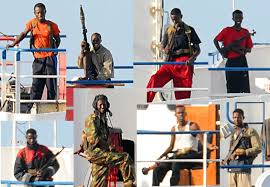 Credit: wikipedia.org
16
Pirates and Cargo
Another SME pointed out that the USCG had gotten quite good at getting into containers upon boarding a ship.
Still another SME pointed out that the adversary could influence the loading of containers so that those of interest were placed to be accessible.
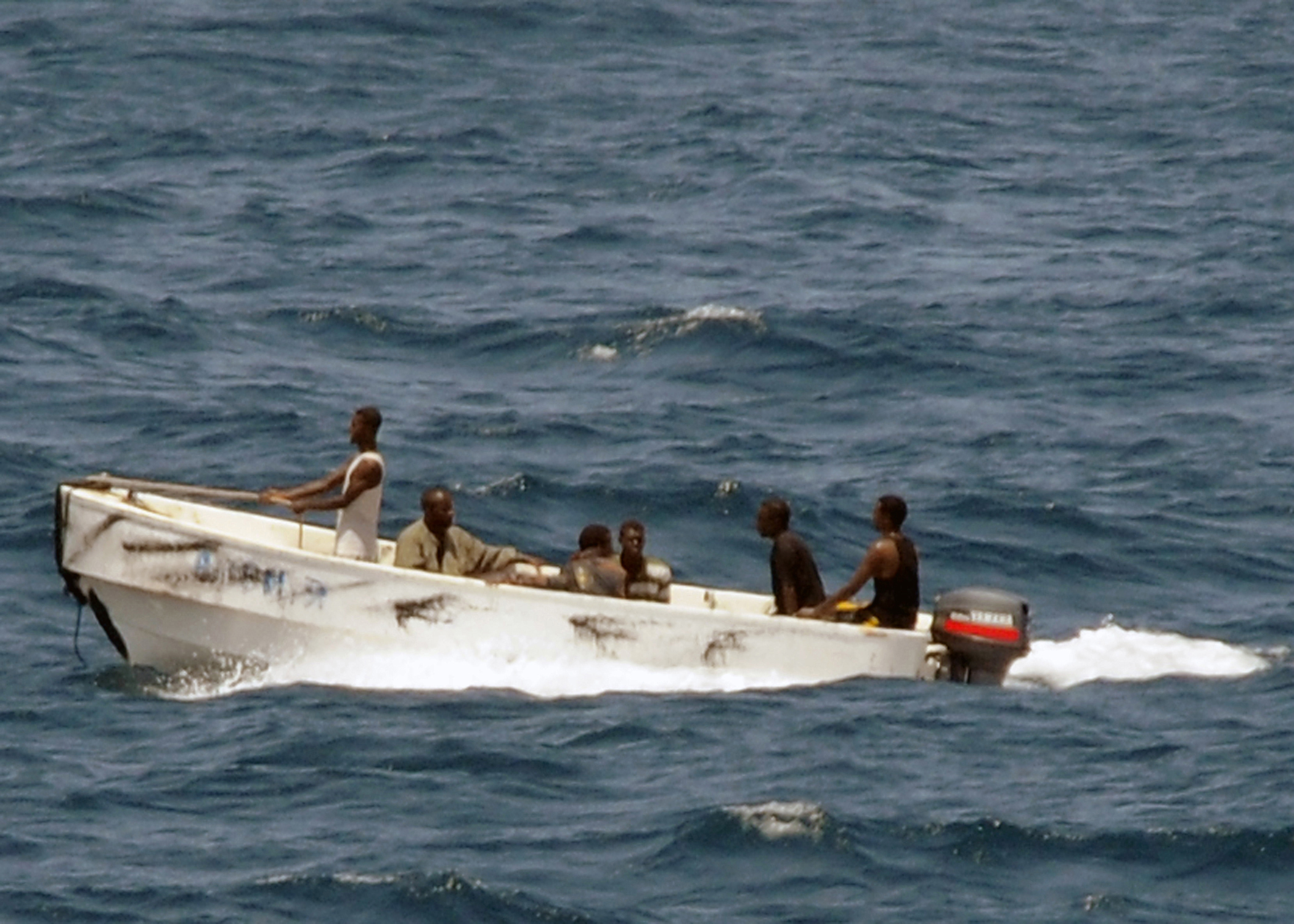 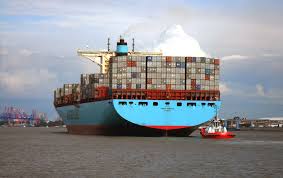 Credit both images: commons.wikimedia.org
17
Francis Scott Key Bridge
So even if the container ship crashing into the bridge was not caused by a cyber attack, could it have been?
And could the cyber attack have led to the physical attack/damage that resulted?
A few weeks ago, we might have said “no”
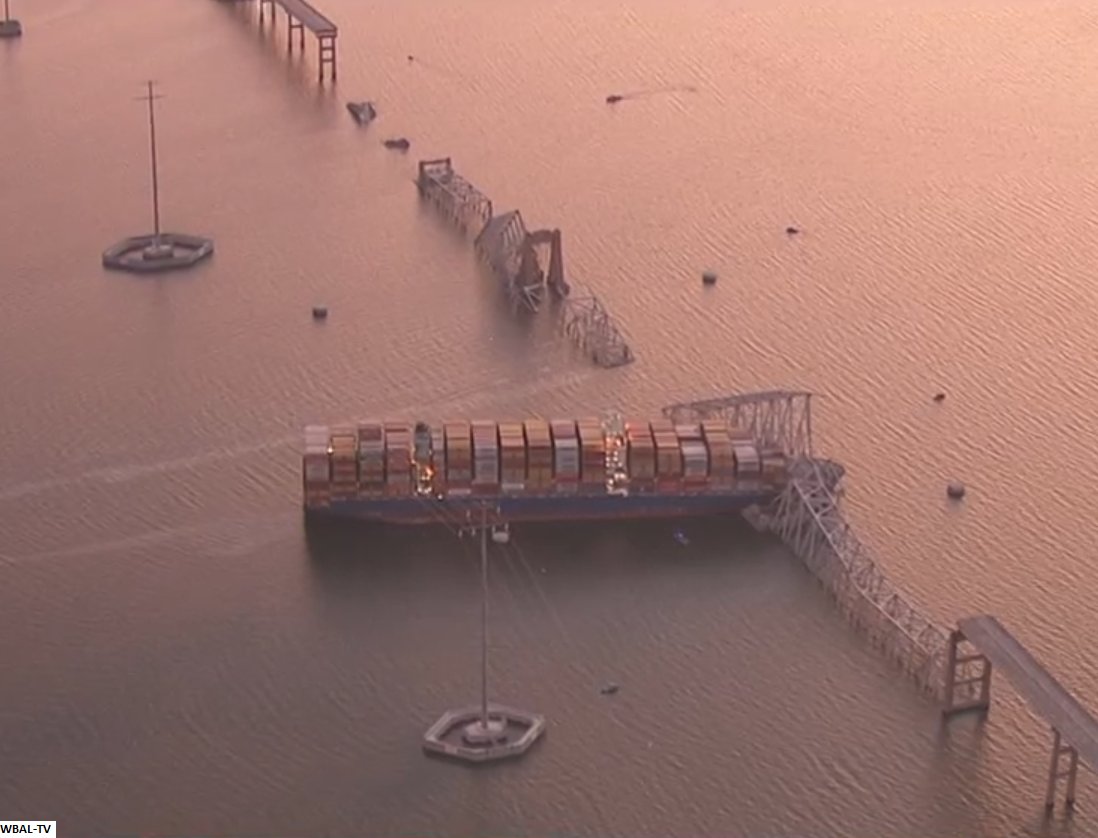 Credit: BNO News
18
Sports Stadiums
19
Super Bowl 47, New Orleans
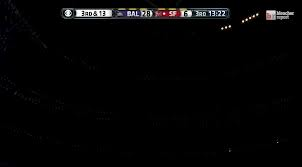 Was it terrorism?
Was it cyber-terrorism?
(Luckily just a relay device failing at Entergy New Orleans)
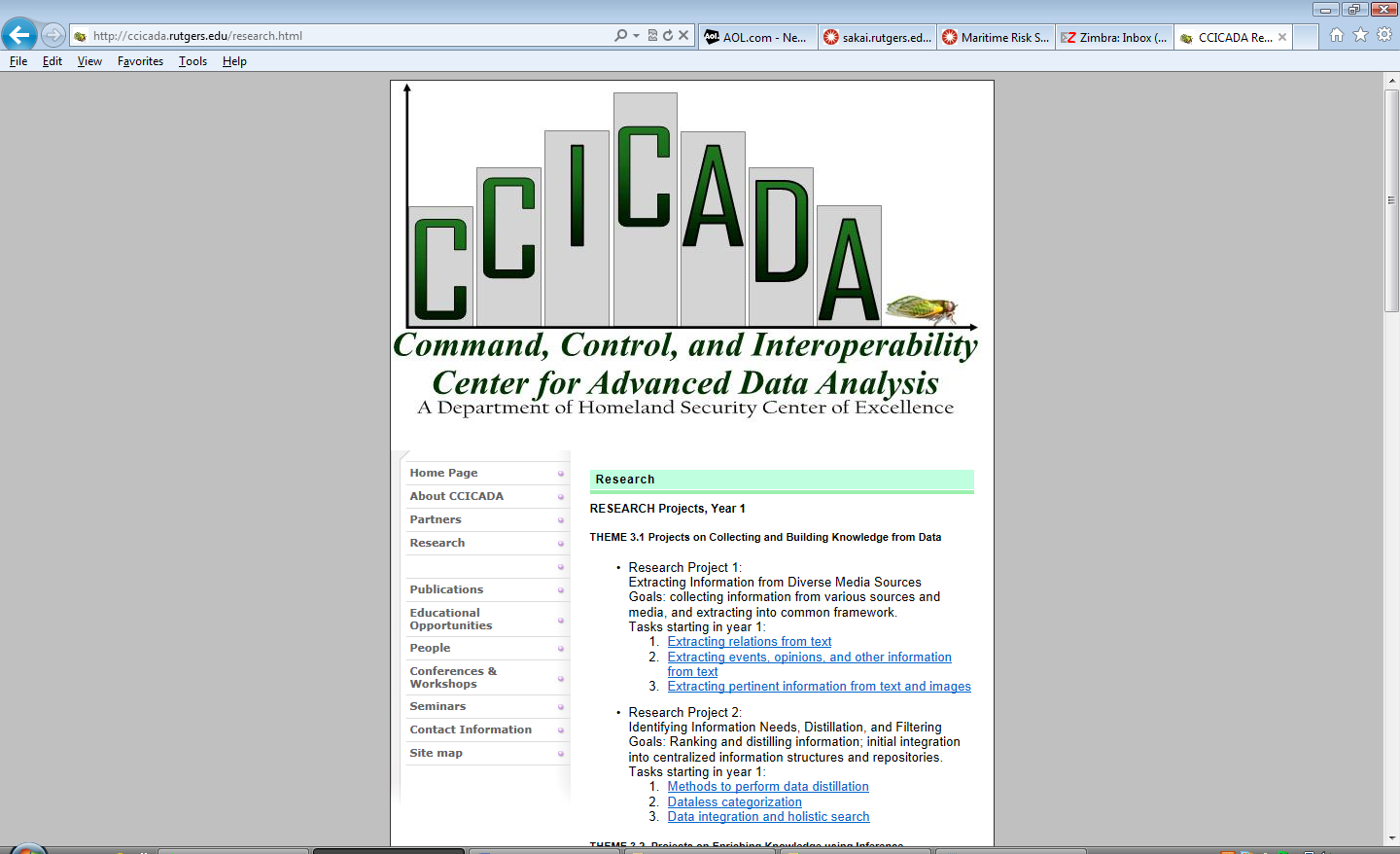 20
Credit: businessinsider.com
Traffic Control Scenario: Car Hacking at a Stadium
Terror attacks using vehicles on the rise
What if bad actor could control a car remotely and use it in a crowded stadium roadway?
There could be chaos and people hurt
Things would be worse if the chaos caused all traffic to stop, making it ripe for a physical attack on the stranded vehicles and passengers
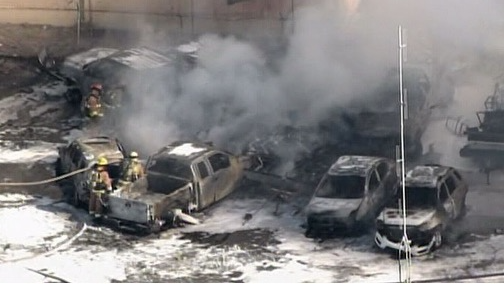 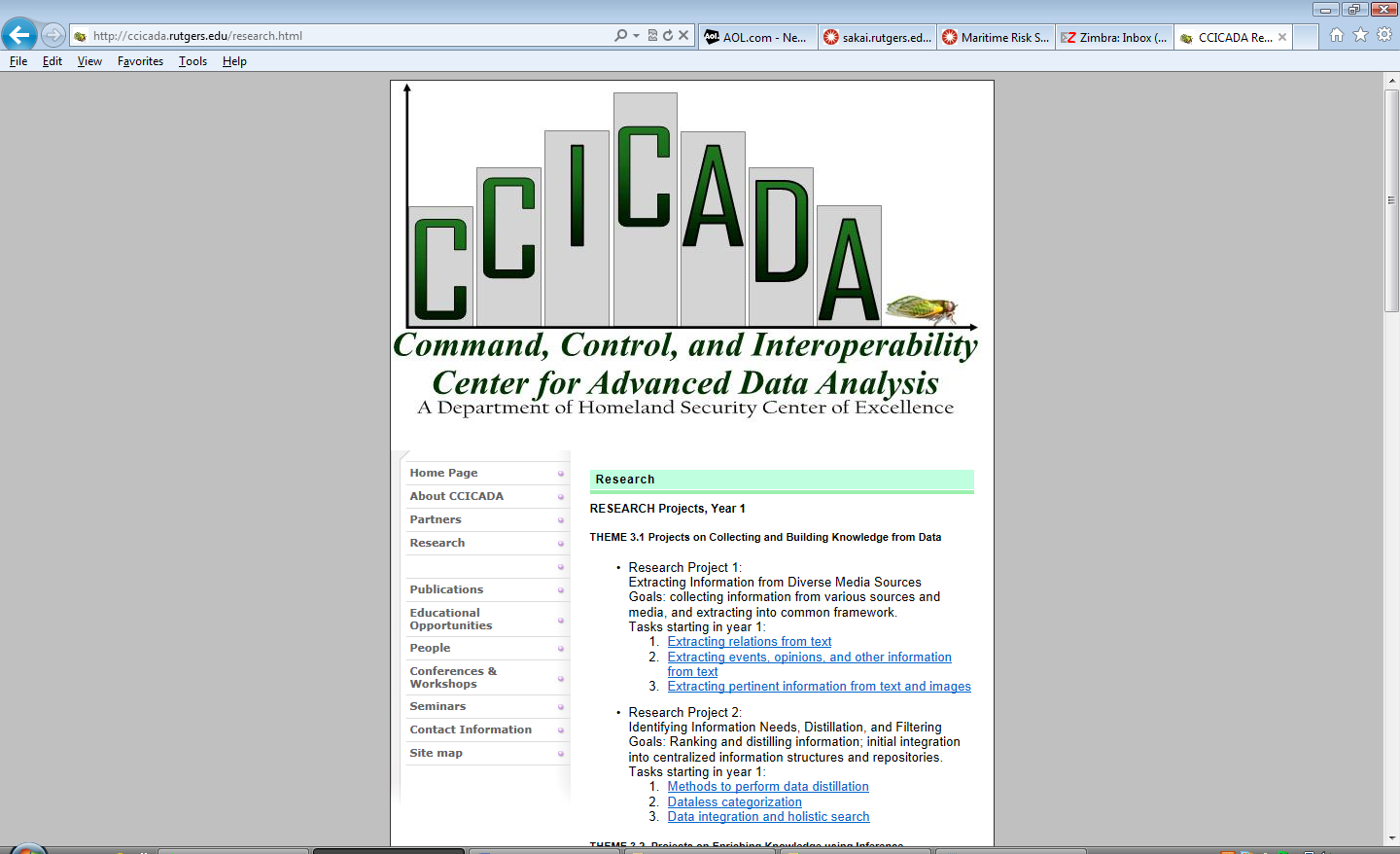 21
Credit: ctvnews.ca
Car Hacking in the Stadium Roadway
2013: Miller (Twitter) and Valasek (IOActive) demonstrated take control of Toyota Prius and Ford Escape from a laptop.
They were able to remotely control:
Smart steering
Braking
Displays
Acceleration
Engines
Horns
Lights
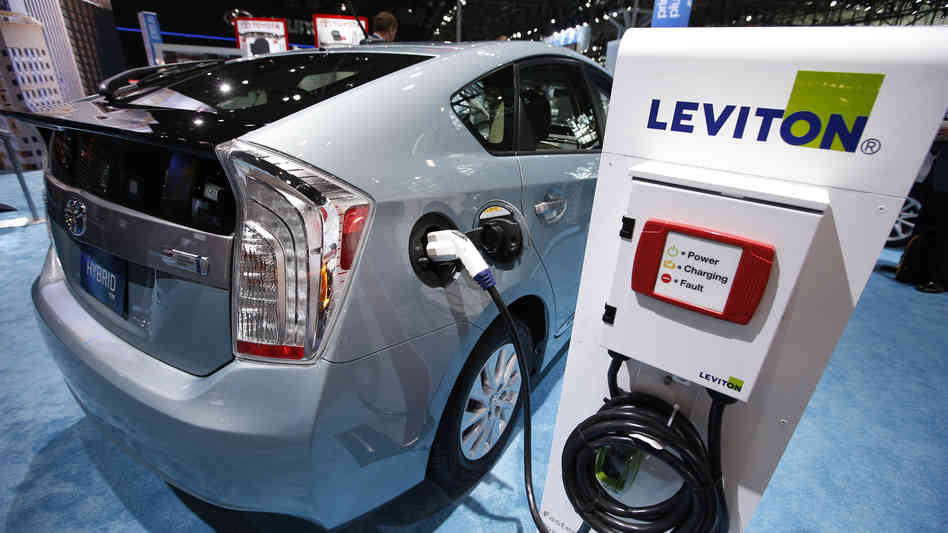 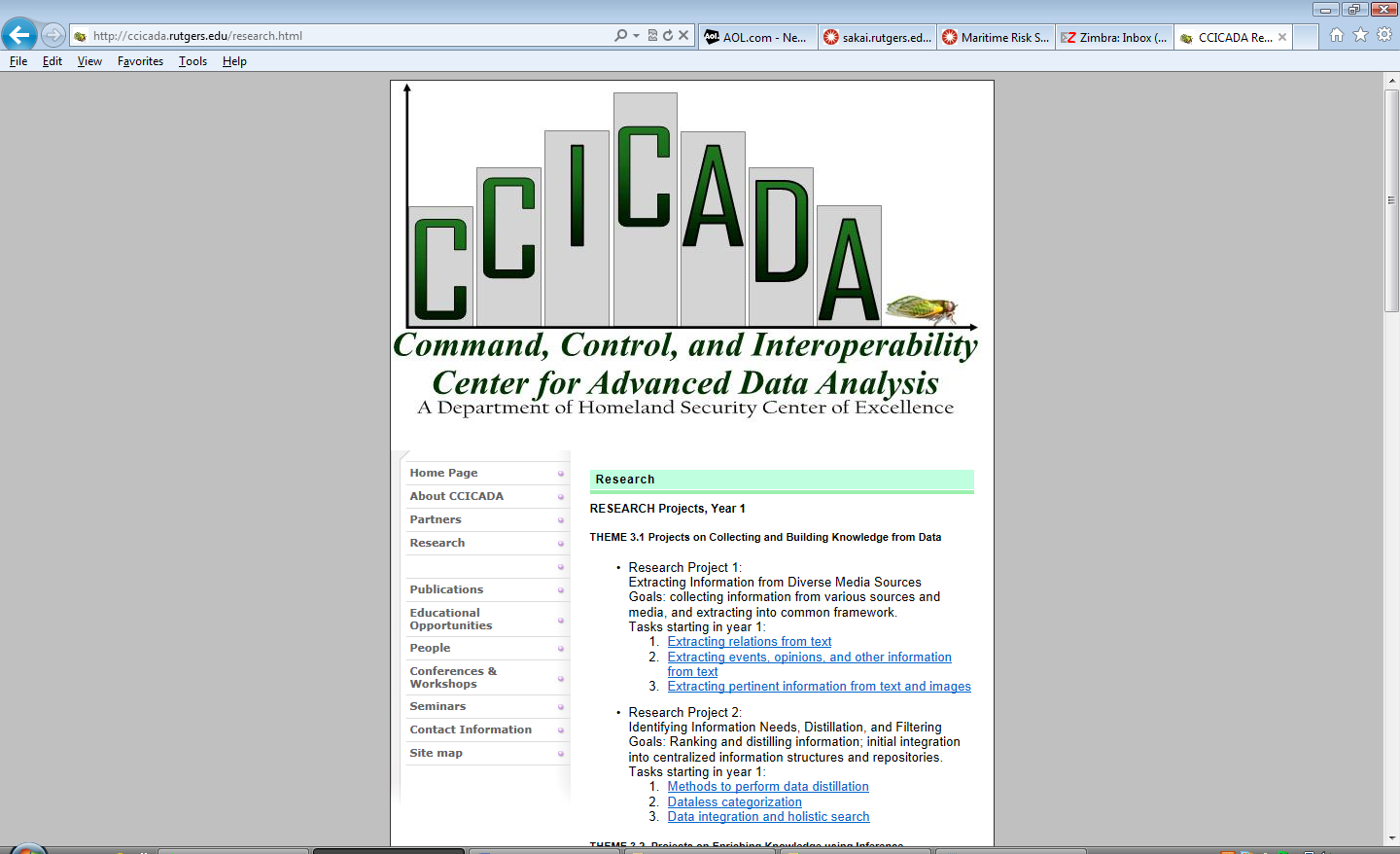 Credit: npr.org
22
Hacking into the Jumbotron
Attack at Ariana Grande Concert in Manchester, UK – May 2017
People attacked leaving the concert venue.
Could a cyber attack on the message board directing people to leave be a prelude to a similar attack?
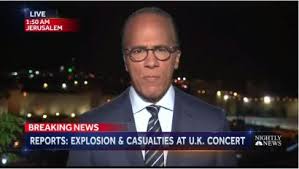 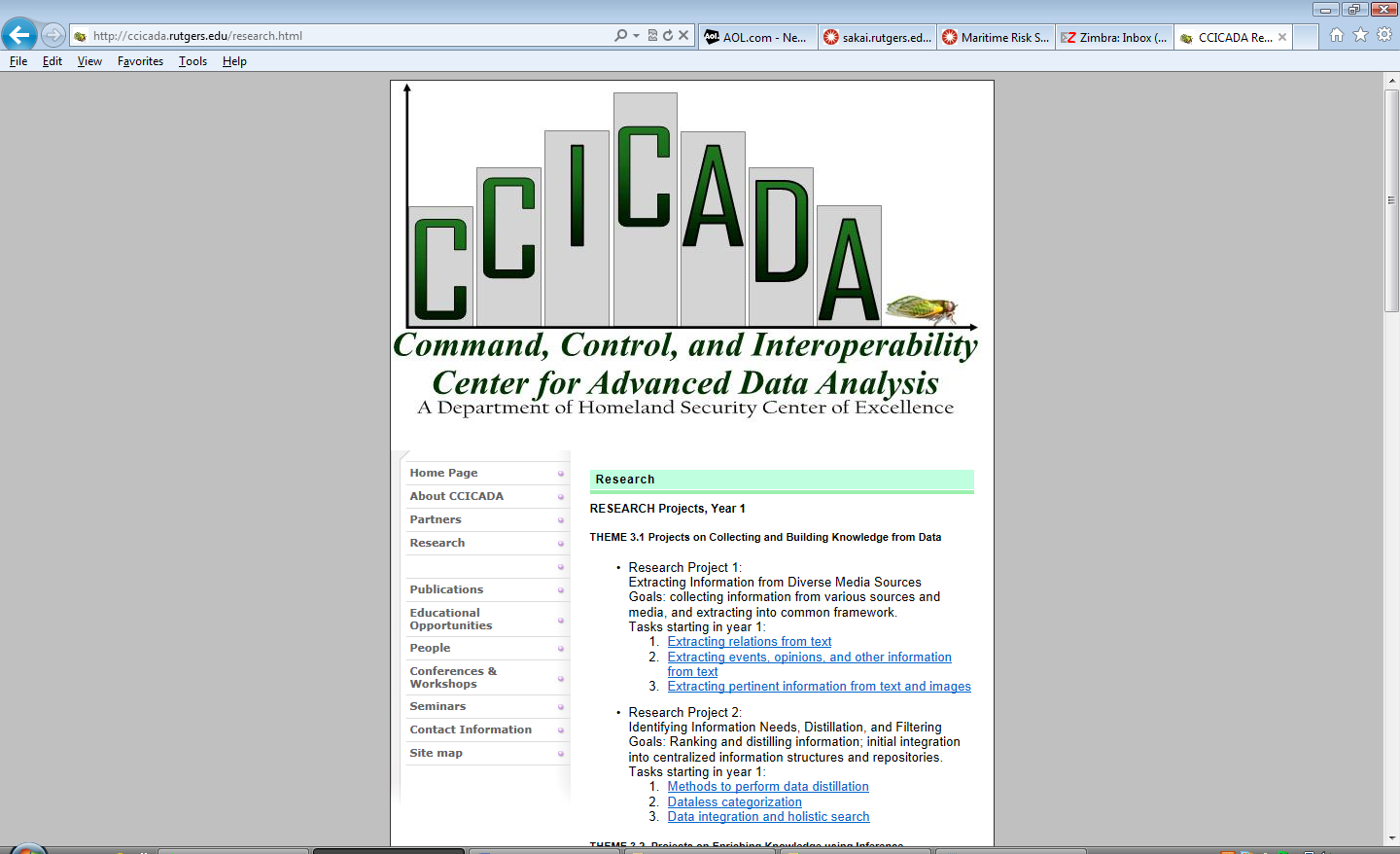 23
Example: Hacking into the Communications System
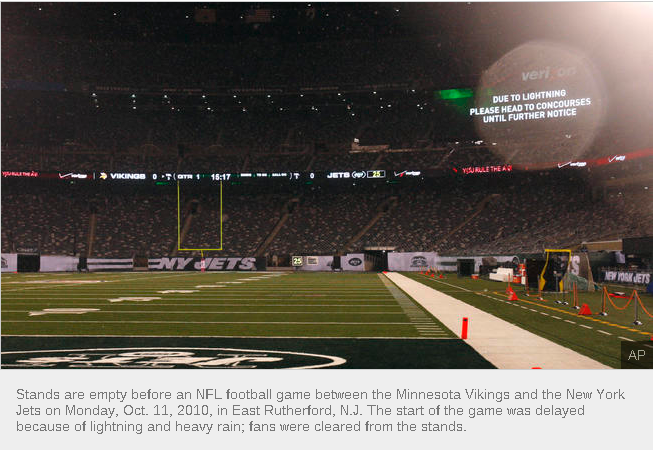 This was a real emergency and a real message.
But imagine what chaos a hacker could cause with a fake emergency message.
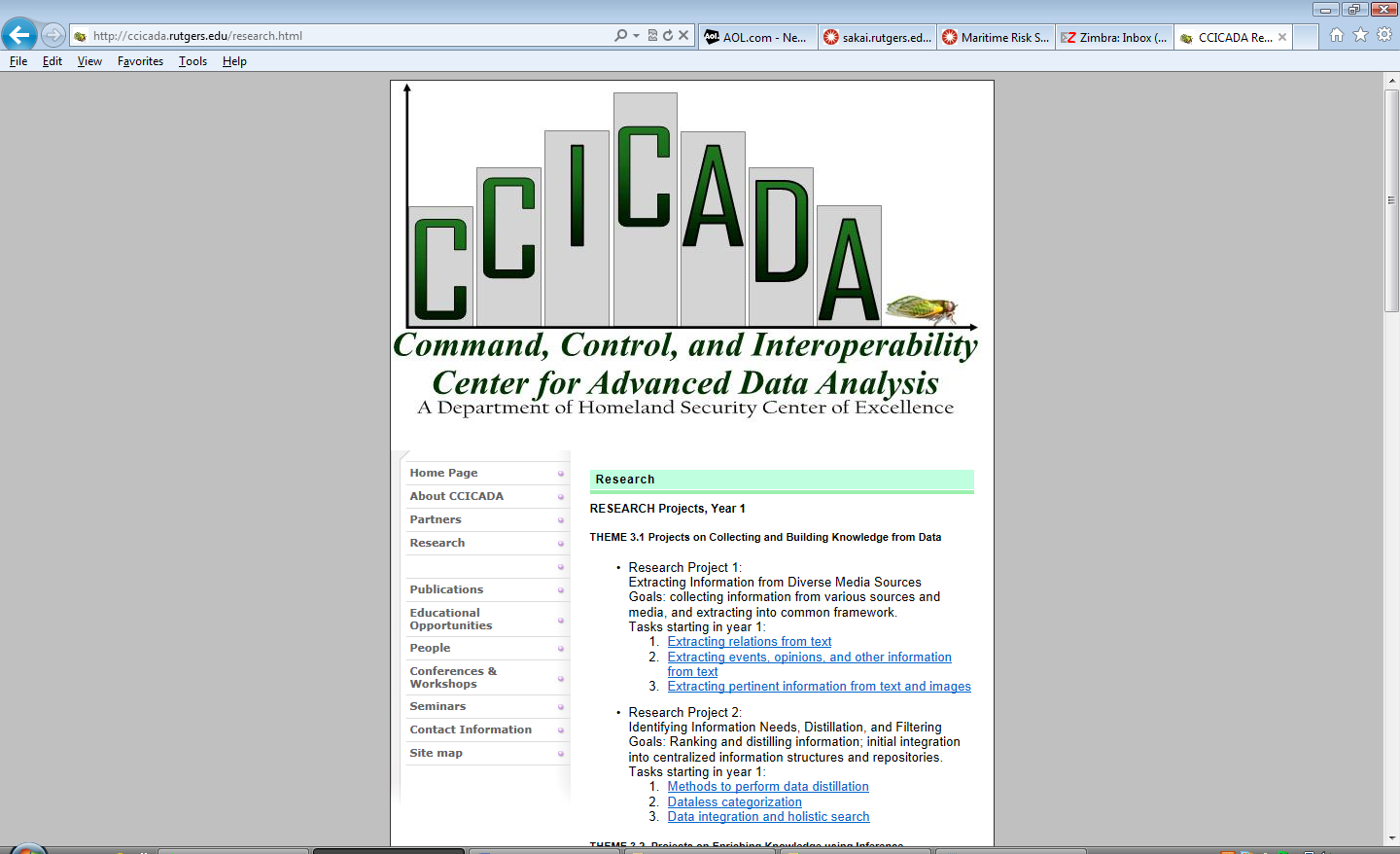 24
Hacking into the Jumbotron
Hacking into the Jumbotron seems feasible. 
In a rail-related incident in 2021, hackers in Iran managed to get into the displays nationwide
They showed rail passengers false information
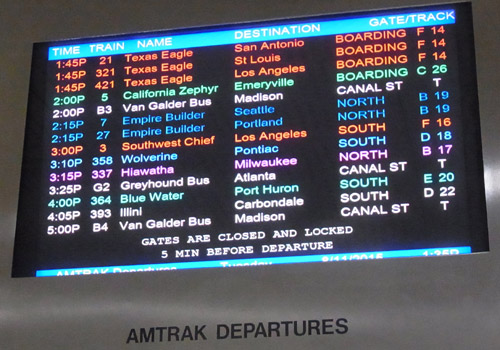 Credit: Wikimedia commons
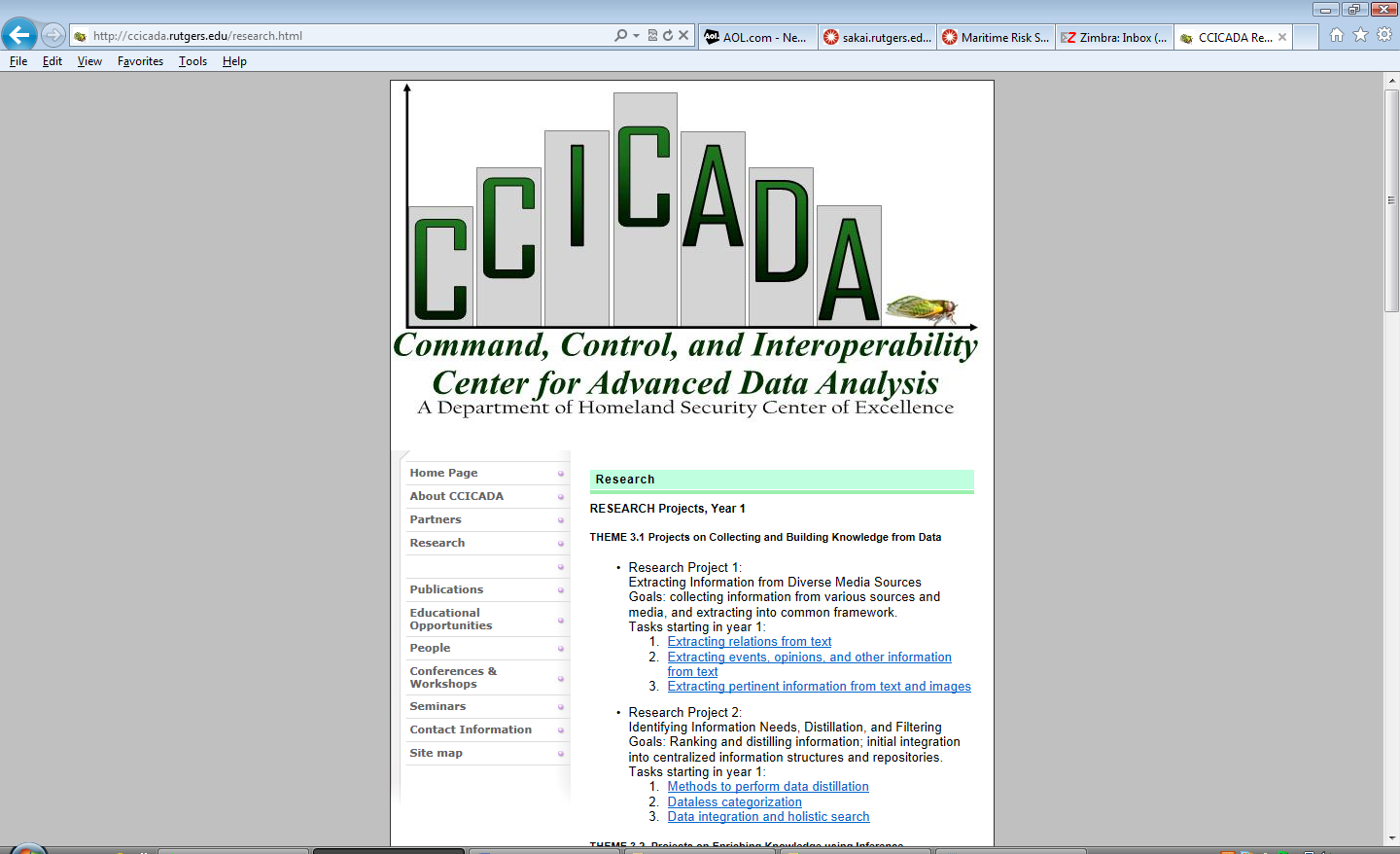 25
Rail
26
Hacking into the Message Board
In a rail scenario like the                                                                             Ariana Grande example in                                                             Manchester: 
Imagine that hackers take                                                                                  control of the display system                                                                                 in a large rail terminal.
And send everyone to the                                                                                       same track with a message                                                                                that a train is about to leave early. 
The stampedes alone could cause major physical damage, but if some bad actors were waiting with weapons or bombs, things could be much worse.
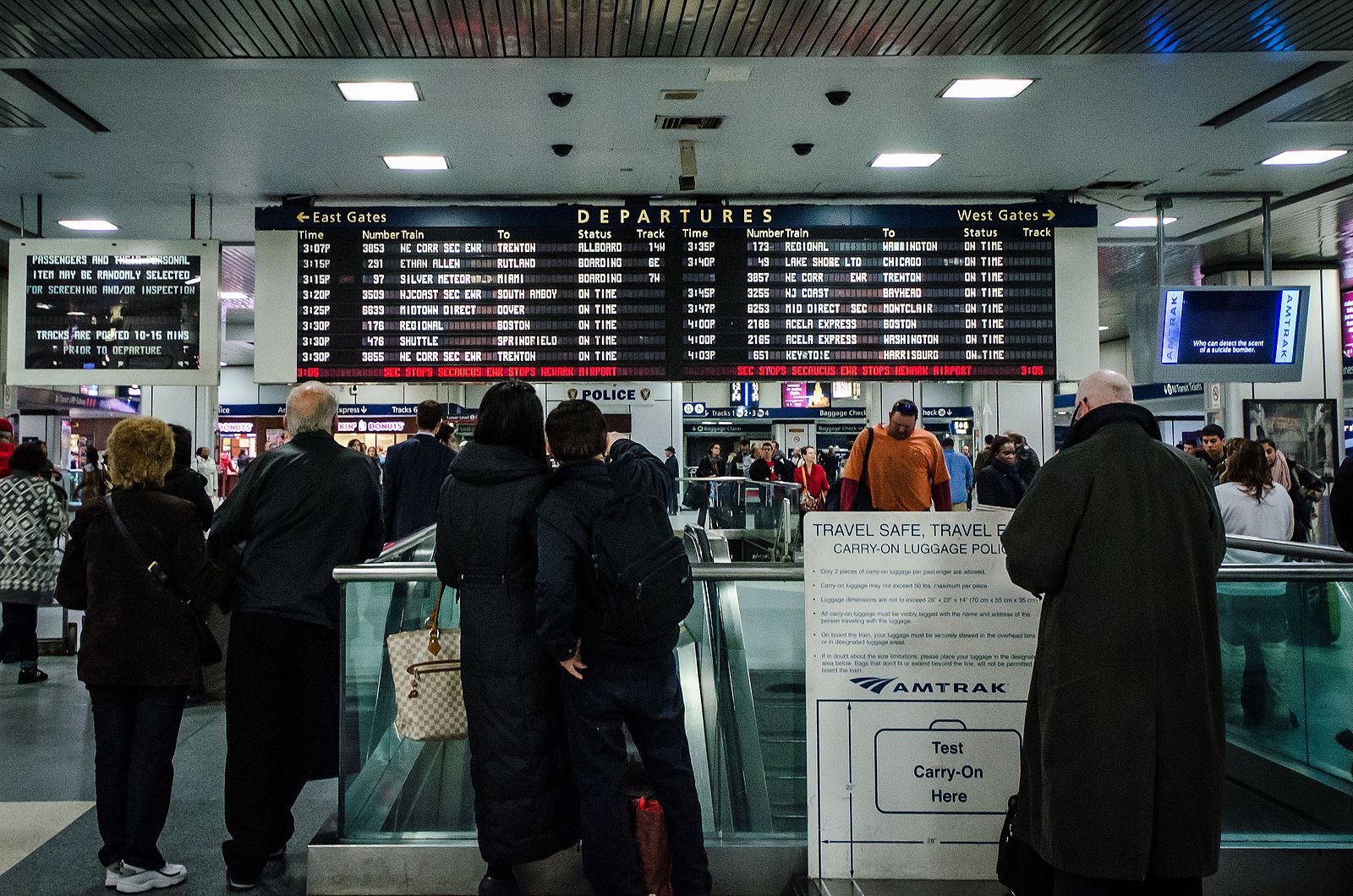 credit: Wikimedia commons, m01229 from USA, no changes
27
Rail Tunnels
Trains go through many tunnels, some very long (as under the Hudson River, heading to New York) 
Especially after storms, those tunnels require pumping and draining controlled by cyber-physical systems 
What if a bad actor used a cyber-attack to disable a pumping and draining system, but also ensured that status boards indicated that the tunnel was safe? 
This could lead to a train getting stuck or key systems being flooded, having the lights and AC go out, and leading to serious injury to passengers; and also setting up a stalled train to physical attack
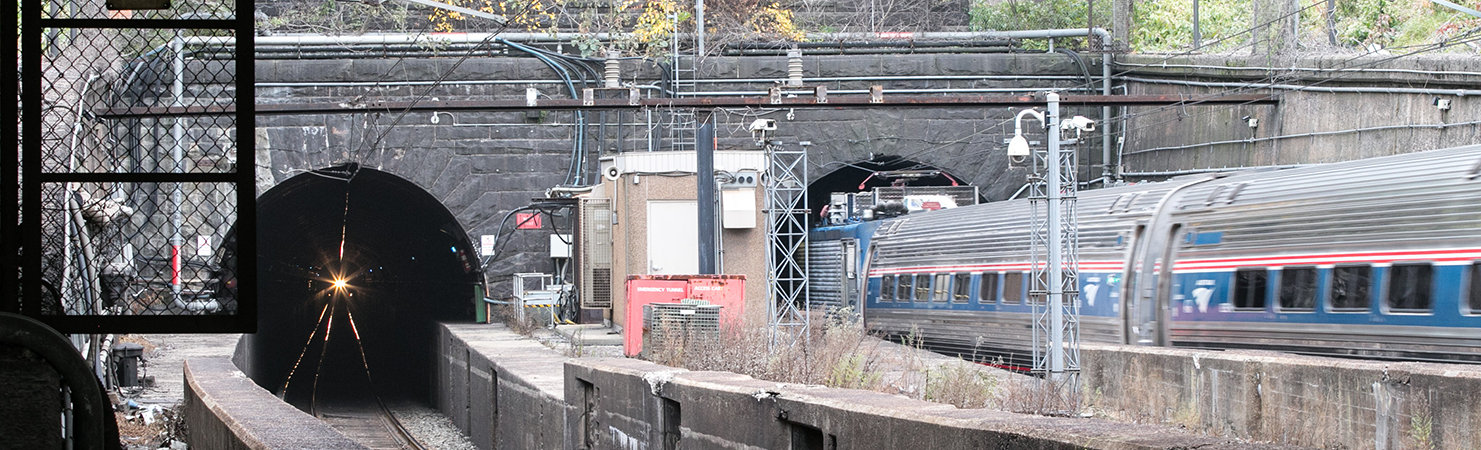 Credit: Amtrak
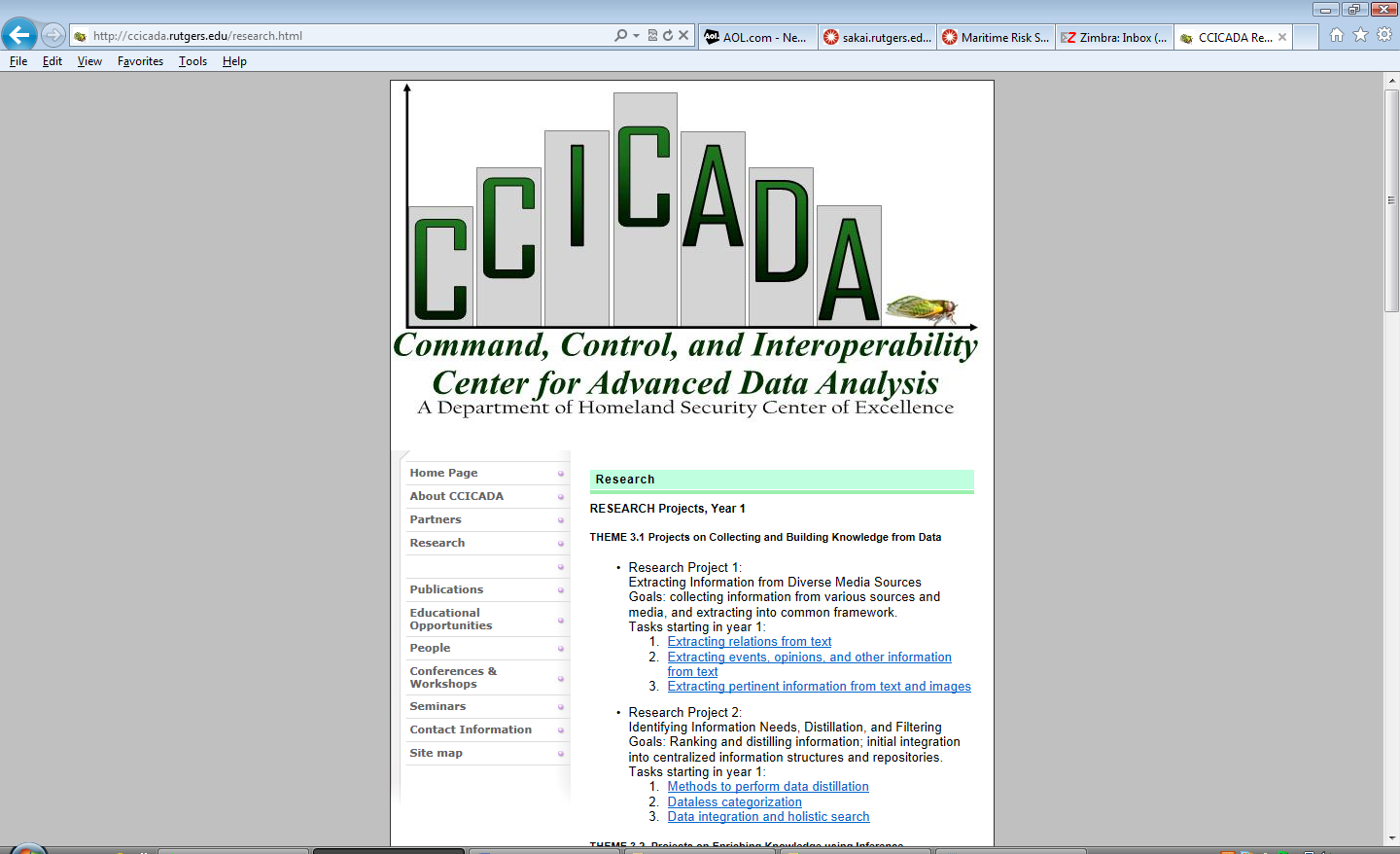 28
Vulnerability of Rail Signaling and Switching Systems
Could a bad actor take control of a signaling                                                                          or switching system for a railroad and direct                                                                                    two trains to go on the same track toward                                                                                    each other, leading to a head-on collision as                                                       occurred recently in Greece?
In 2022, hackers in Belarus took control of                                                                          routing and switching devices to stop trains;                                                            they also threatened to take down signaling                                                and emergency control systems  
This problem could be further exacerbated                                                                  if the trains were carrying hazardous materials
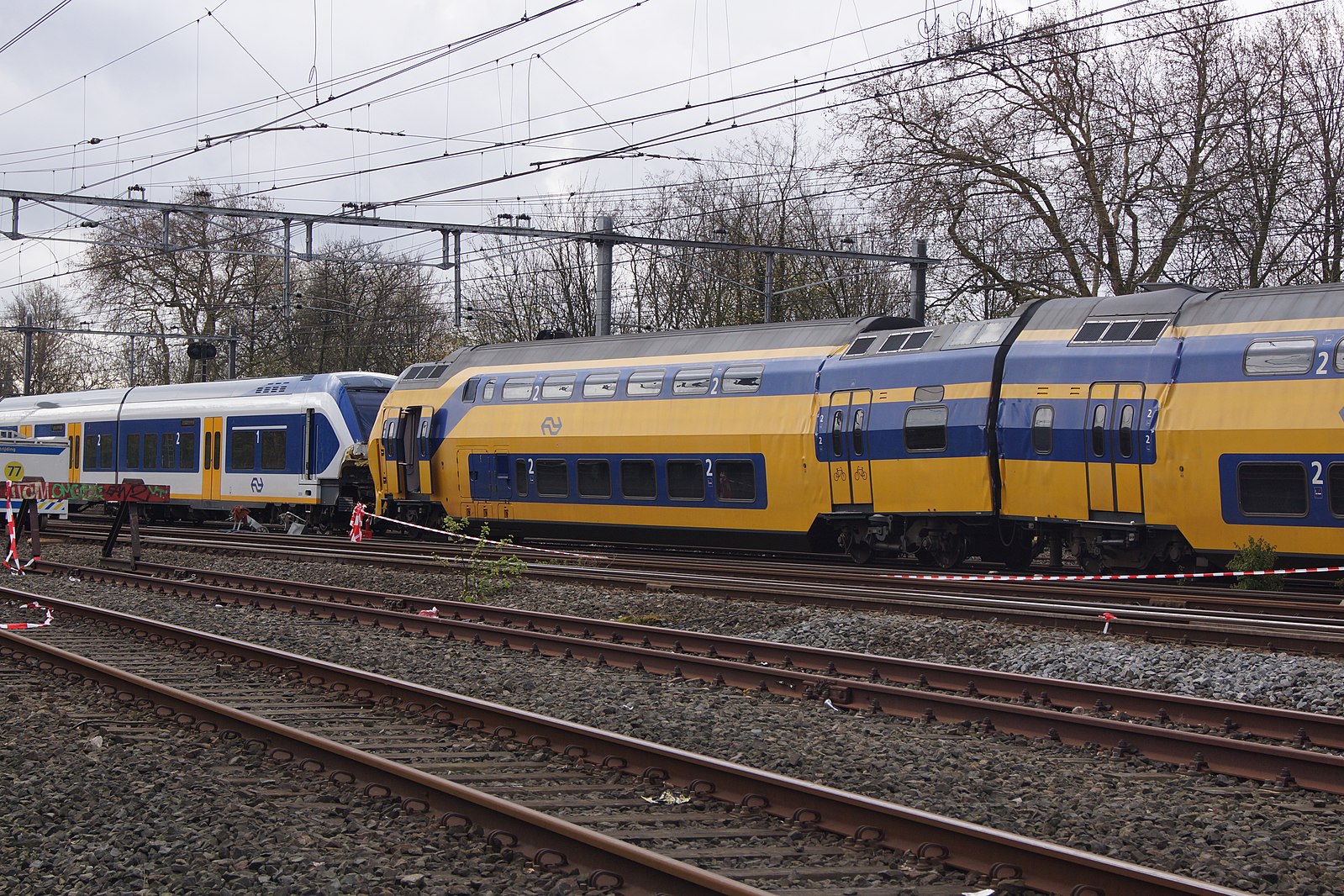 Image: Two trains collided at Westerpark, Amsterdam on April 21, 2012
Credit: Wikimedia commons Floris Looijesteijn no changes
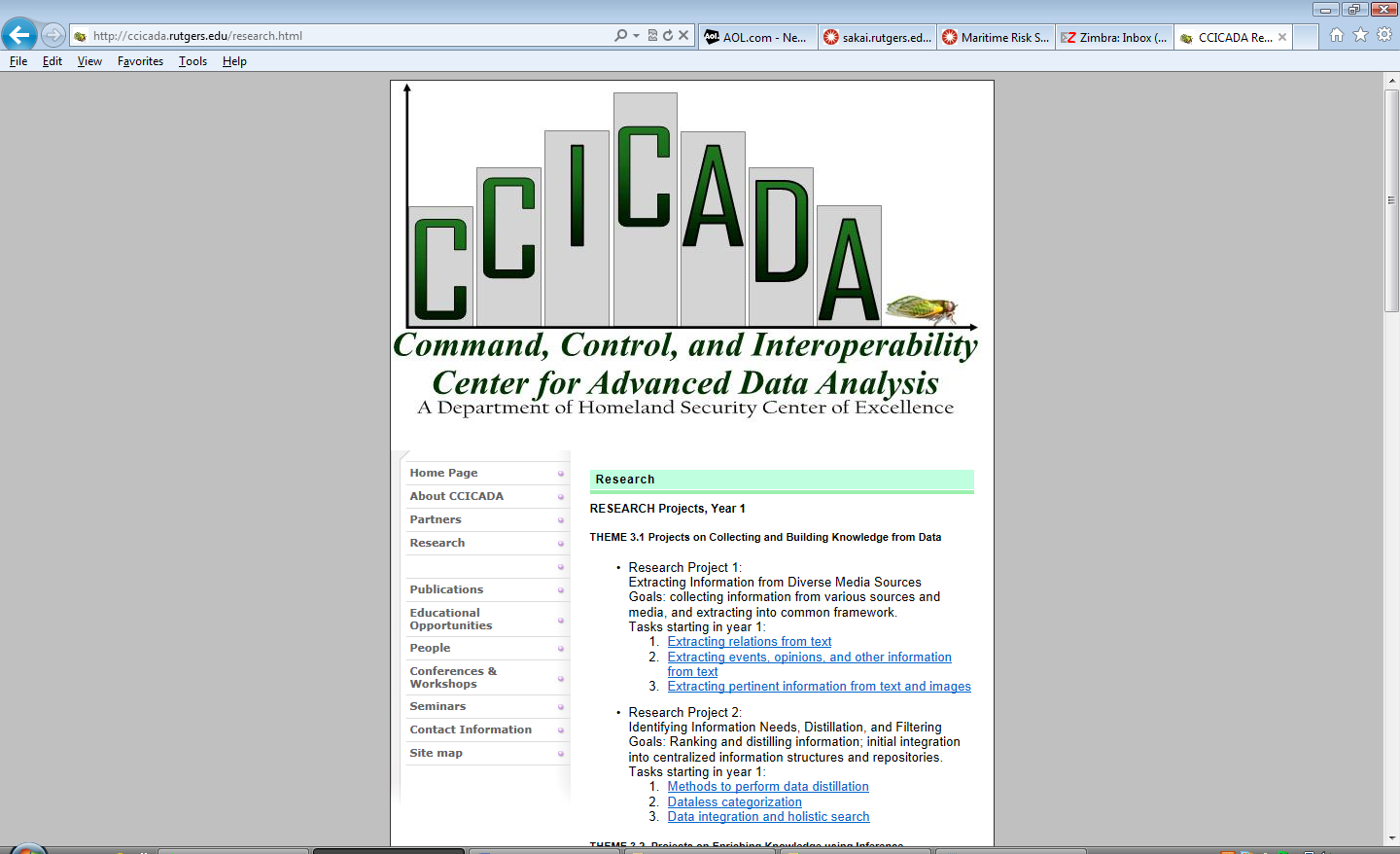 29
Power Systems
30
Deliberate Blackouts Lead to Power System Explosions
In 2015 Russian hackers were able to                                                                   gain access to the control systems of                                                             three power distribution companies in                                                                    Ukraine
Caused a blackout that left over 230,000                                                            people without power for several hours
Then used the chaos to carry out physical attacks on the power grid infrastructure
These included cutting power lines and using explosives to damage power stations
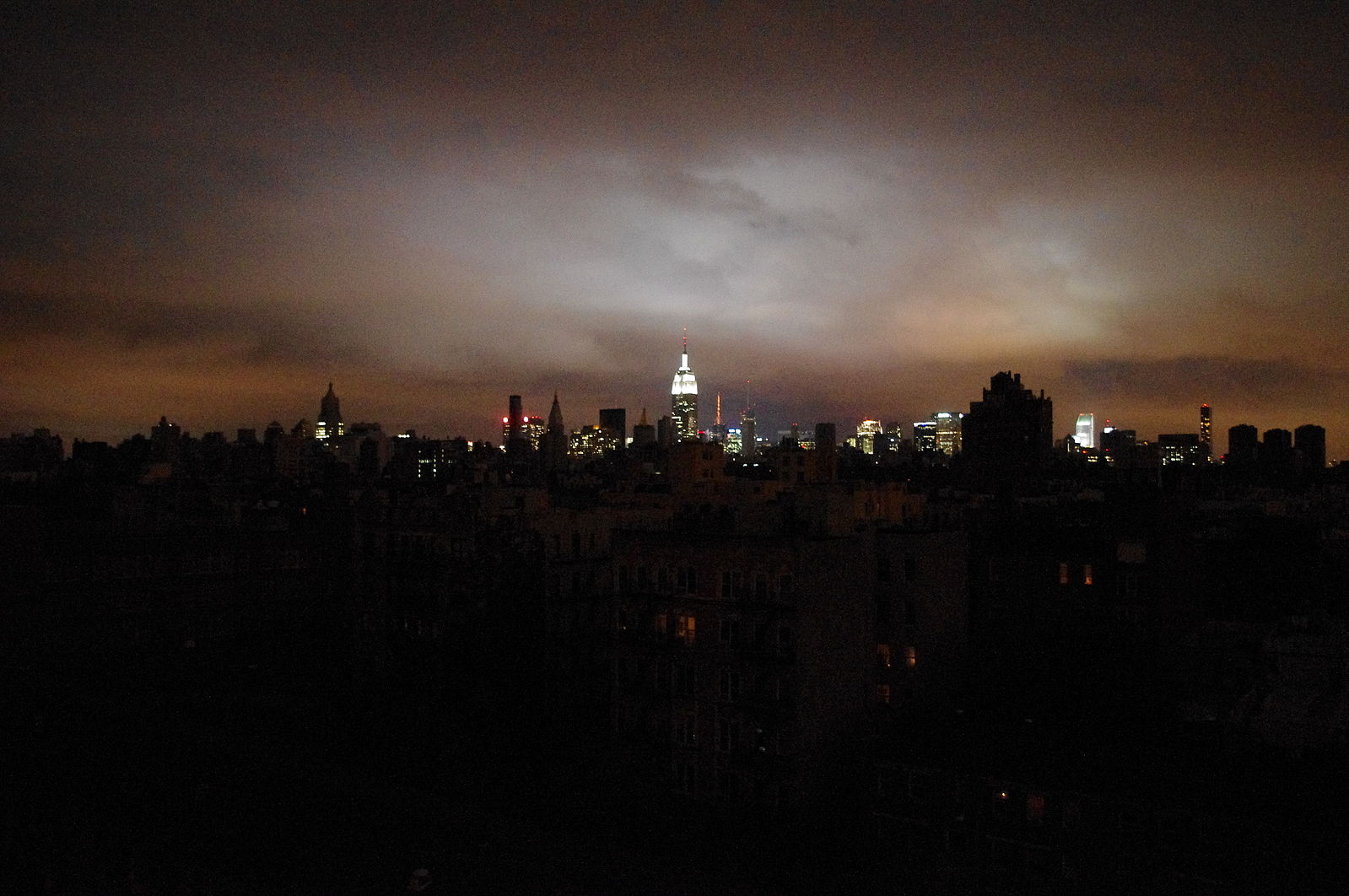 Credit: Flickr/ Bundesheer Fotos
31
Deliberate Blackouts Lead to Power System Explosions
The December 2022 physical attack on the                                            power grid in North Carolina left thousands                                         without power for many days.
Had that attack occurred in conjunction with a                                                                 cyber attack, the outage would have likely                                               been longer and more widespread.
Some smaller power stations, known as                                              “peakers,” are primarily used only when                                                   demand is very high and the grid is already                                              stressed. 
Hackers could monitor routine communications among power generators to determine when extra power was needed                                       and then conduct a physical, cyber, or integrated                                      attack when the system was most vulnerable.
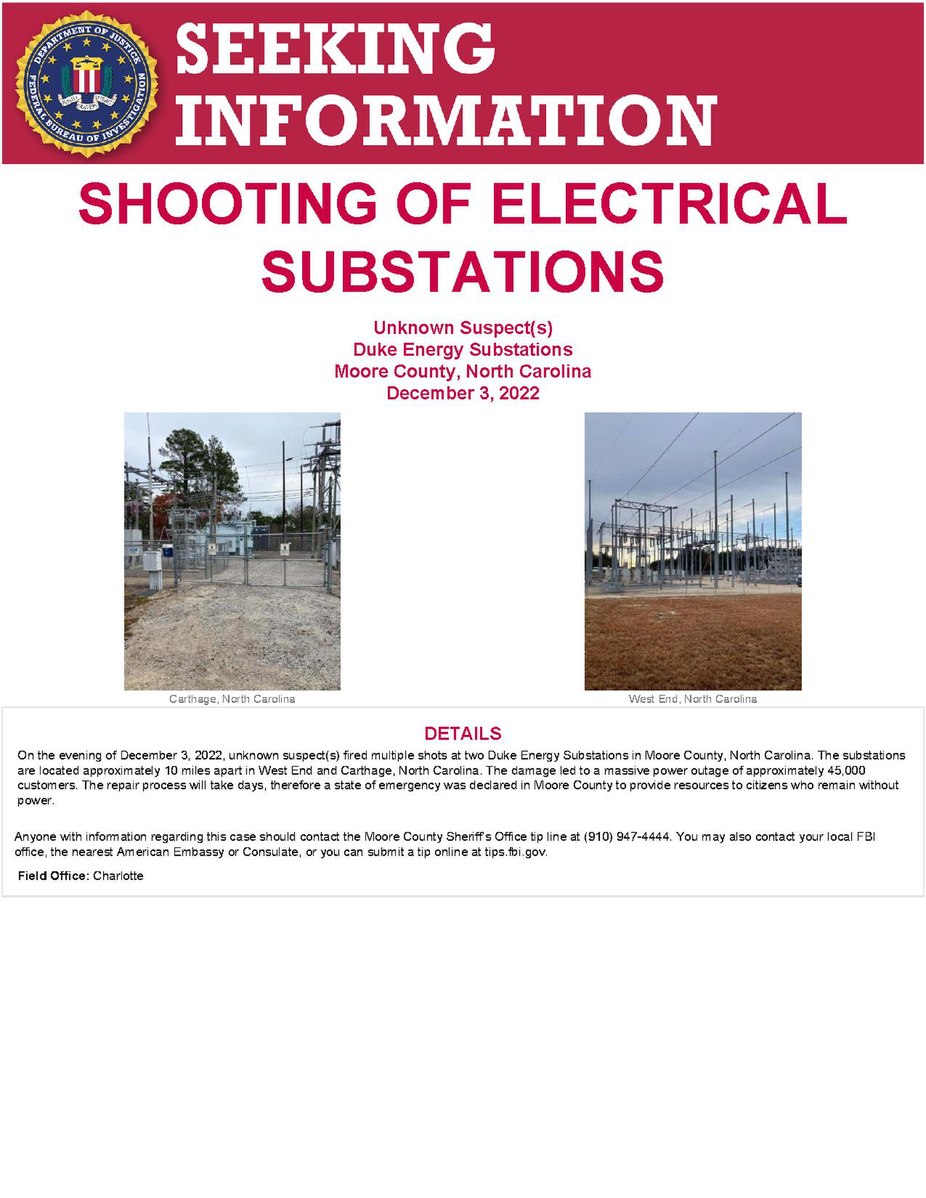 FBI poster
Credit: Wikimedia commons
32
Pipeline Attacks
A 2021 ransomware attack on the Colonial Pipeline led to fuel shortages across five states and panic buying of fuel in many areas. 
In fact, pipeline worked fine; but billing                                               system didn’t.
Had the ransomware been accompanied by                                                         an even small physical attack it would have                                              required extra physical security and response                                                    measures across many miles of pumping                                                     stations and pipelines and a longer                                                            restoration time. 
If an attacker had gained access to the control                                                                          systems, they might have used the cyber                                                                   access they gained to plan carefully targeted                                                                                          physical attacks on the pipeline.
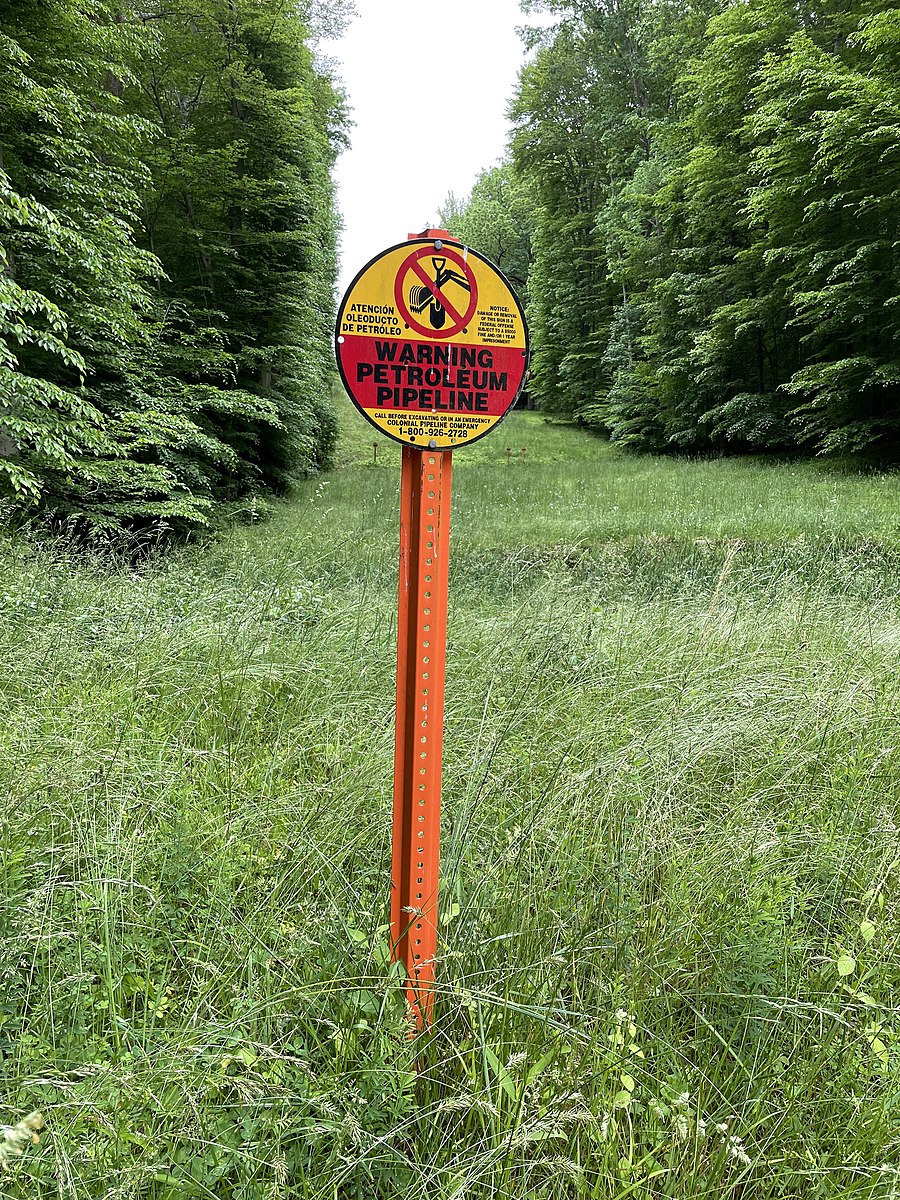 credit: Wikimedia commons, Elliott R. Plack
33
Risk assessment
34
Risk Assessment
Many of these integrated attacks seem feasible.
But an adversary with this level of sophistication might find it is easier to do a more intrusive physical attack.
We would like to consider threat, vulnerability, and consequence in determining the risk of a given attack scenario.
But: 
Not many examples (as yet) of cyber attacks on certain kinds of infrastructure, in particular the MTS, making threat hard to estimate
Estimates of probability attack will succeed (vulnerability) are essentially speculation
Consequences could be large, making it important to be able to estimate probabilities accurately, which is difficult.
We will approach the problem qualitatively.
35
Risk Assessment
I = integrated attack, started with cyber attack A, followed by physical attack B. 
X = non-integrated attack aiming at same impact as B.
Compare probability of success PI and PX, where 
    PI = PA x PB/A (prob. of success of A times prob. success of  B given A)  ---- ways to measure vulnerability
Compare costs KI and KX of attacks. ---- replacement for threat; lower cost = higher threat
Compare consequences CI and CX of attacks.
Risk assessment for combined attacks – not well developed.
FEMA provides guidance about complex, coordinated attacks – but these are synchronized and at different locations and risk assessment is very generic.
Event tree analysis deals with risk of one natural 
    event triggering another (earthquake triggers  
    landslide).
36
Disabling Cameras
Consider disabling cameras to make it easier to
    do a physical attack on a port.
Cameras are often add-ons. 
Thus, PA is high. 
PB/A > PX: that is whole point of joint 
    attack. If sufficiently large, then PI > PX.
It could be that cost of the physical attack set up by cyber attack is less than cost of physical attack alone, but in any case |KI – KX| is small. 
Almost surely CI > CX. 
Even if KI > KX, it seems reasonable to conclude that I is of higher risk than X.
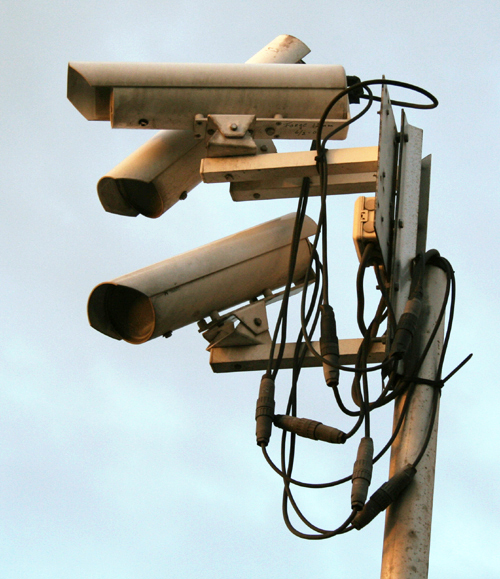 Credit for image: commons.wikimedia.org
37
Autonomous Vessels
Could a hacker attack a vessel control system through a HQ computer and disable a sensor designed to identify increasing temperature, pressure, or hazardous gas? (This is A.)
Leading to an explosion. (This is B.)
Not farfetched.
The Stuxnet is a malicious computer worm that targets industrial computer systems.
It put a virus into a controller running centrifuges and damaged them – causing substantial damage to Iran’s nuclear program.
Not the same, but: Naval Dome has demonstrated ability to penetrate a vessel’s machinery control system and stop valves and pumps from working.
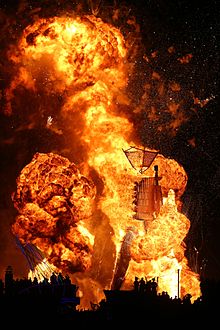 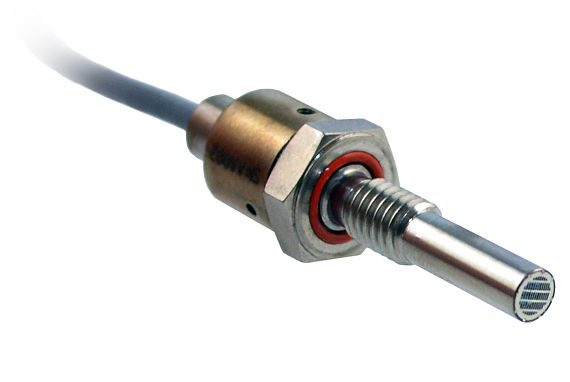 Image Credits: militaryaerospace.com,n en.wikipedia.org
38
Autonomous Vessels
Compare I to an attack X where a physical attack Y disables a sensor leading to an explosion B.
It is likely that PB/A and PB/Y are similar.
PA may be quite a bit higher than PY.  (Cyber systems more vulnerable than physical ones.)
KI might also be much less than KX. 
CI and CX are likely to be similar. 
This suggests that the risk of there being an integrated attack I is higher, and maybe considerably higher, than the risk of the attack X.
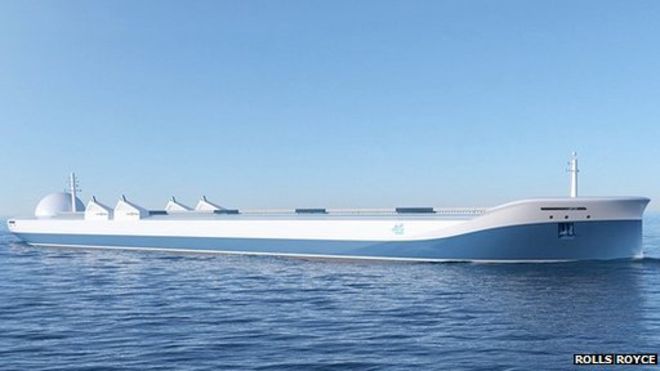 Credit: Rolls Royce
39
Debarking a Cruise Ship
Compare an integrated cyber and physical attack I that starts with a cyber attack A on an alarm system to a two-part attack that starts with a physical attack Y on the alarm system. Each would end with the same physical attack B on debarking passengers.
Since PA < PY and PB/A and PB/Y are similar, we have PI < PX. (PA is smaller because Y is easier than A.)
It is hard to tell if KI < KX, but most likely CI and CX are close. 
Because security is trained to tell passengers where to go in case of an alarm, it is likely that neither CI nor CX are very large.
Thus, neither I nor X has a very high risk, 
    and the risk of I is likely smaller than the                             risk of X.
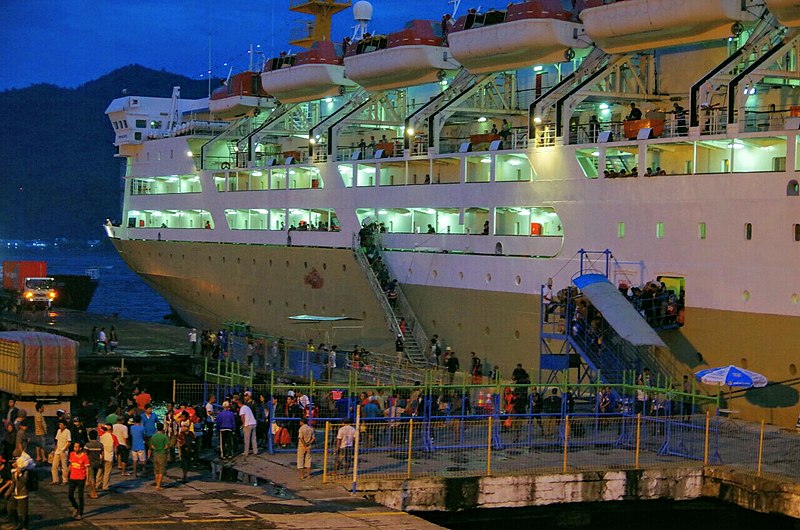 Credit: Wikimedia commons
40
Debarking a Cruise Ship
On the other hand, an adversary might rethink the scenario if they reach a conclusion like this.
What if they only did the fire alarm attack, didn’t follow with a physical attack, but made a public statement that they have demonstrated their ability to hack into the fire alarm in a port and next time it would be while the vessel was at sea? 
That alone could lead to significant economic cost to the cruise ship industry. 
If E is the new one-phase attack, PE > PI, probably PE > PX, and (at least if loss of life is small) CE might be close to CX and CI and perhaps even much higher. 
Thus, the risk of E might be higher than the risk of either I or X.
41
Pirates and Cargo
Even if it is feasible to hack into the cargo system and identify containers of interest and their location, how would this help the pirates since it is only the topmost containers they can access?
Pen Test Partners have shown that hackers can manipulate the cargo handling system to impact placement of cargo (in their case to cause an imbalance).
Compare:
	    I = hack into cargo system (A) to make it easier to physically steal cargo (B)
	   X = board a ship and physically steal cargo.
Increasingly, pirates have the sophistication to pull off cyber attacks, so PA might be relatively high. Still, PI might be smaller than PX. 
Even if PI is less than PX, most likely KI is not much more than KX, and CI is much higher than CX. 
So, again, we conclude that the risk of I is higher                                             than the risk of X.
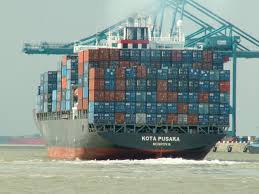 Credit : commons.wikipedia.org
42
Final Comment
How to best prevent these kinds of                                                                   integrated attacks or minimize their                                                       impacts? 
How to compare the value of investing                                                                                      in different countermeasures? 
Jumbotron example:
Is there a specific defense against hacking into the Jumbotron at a stadium or train station?
Or is it more cost-effective to develop security initiatives to protect people from a physical attack? 
It’s more difficult to compare the benefits and costs of these two approaches quantitatively than qualitatively. 
Key first step: make comparisons of relative risk.
Building scenarios for different kinds of integrated attacks can lay the groundwork for development of methods of                                          risk assessment.
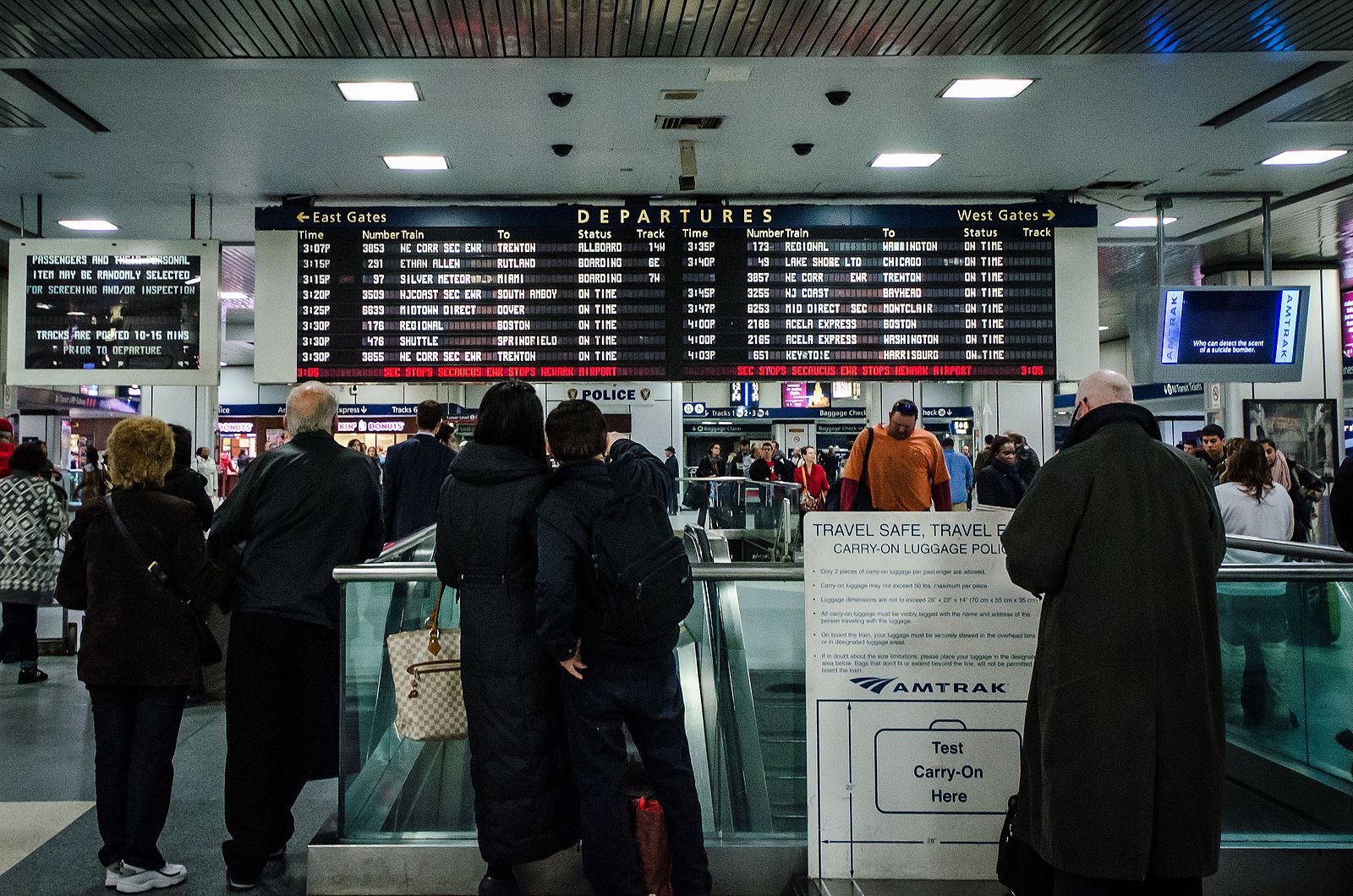 43
Thanks to my Co-Authors
And Funders
Alok Baveja
John Betak
Dennis Egan
Peter March
Christie Nelson
Andrew Tucci
Ryan Whytlaw

Thanks to DHS Office of University Programs through grants to the CCICADA Center and the Center for Accelerating Operational Efficiency
44
Integrated Cyber and Physical Attacks on the Maritime Transportation System
For More Information:

Dr. Fred Roberts
froberts@dimacs.rutgers.edu

CCICADA Center 
www.ccicada.org
45